Chapter 6
Differential Equations
Calculus AB Homework
Chapter 6
Section 3:
Separation of Variables and the Logistic Equation
Separation of Variables (last section)
Separation of Variables (last section)
Separation of variables requires that all x’s are on a side with dx and all y’s are on a side with dy.  dy and dx must be multiplied!
Separation of Variables
Separation of variables requires that all x’s are on a side with dx and all y’s are on a side with dy.  dy and dx must be multiplied!
Separation of Variables
Homogeneous Equations
Homogeneous Equations
Homogeneous Differential Equation
Try It
Try It
Change of Variables
Example
[Speaker Notes: (3x + 2vx)dx –x(vdx + xdv) = 0
3x dx + 2vx dx – vx dx - x2 dv = 0
3x dx + vx dx = x2 dv
(3 + v) x dx = x2 dv
(1/x) dx = (1/(3 + v)) dv
ln |x| = ln |3 + v| + C
x = C(3 + v) 
Cx = 3 + v
Cx = 3 + y/x
Cx2 = 3x + y]
Try It
[Speaker Notes: (x + y) dy – (x – y) dx = 0
(x + vx) (v dx + x dv) – (x – vx) dx = 0
vx dx + x2 dv + v2x dx + vx2 dv – x dx + vx dx = 0
(2vx + v2x – x) dx + (x2 + vx2) dv = 0
(v2 + 2v  - 1) x dx = -(1 + v) x2 dv
(1/x) dx = -(1/2) [2(1 + v)/(v2 + 2v  - 1)] dv
-2 ln |x| + C = ln |v2 + 2v  - 1|
ln |x-2| + C = ln |v2 + 2v  - 1|
C/x2 = v2 + 2v  - 1
C = (y2/x2 + 2y/x  - 1)x2
C = y2 + 2xy – x2]
Applications
A new legal requirement is being publicized through a public awareness campaign to a population of 1 million citizens. The rate at which the population hears about the requirement is assumed to be proportional to the number of people who are not yet aware of the requirement. By the end of 1 year, half of the population has heard of the requirement. How many will have heard of it be the end of 2 years?
[Speaker Notes: Approximately 750,000 citizens]
Applications
The rate of change of the number of coyotes, N(t), in a population is directly proportional to 650 – N(t), where t is the time in years.
When t = 0, the population is 300.
When t = 2, the population has grown to 500.
Find the population when t = 3.
Orthogonal Trajectories
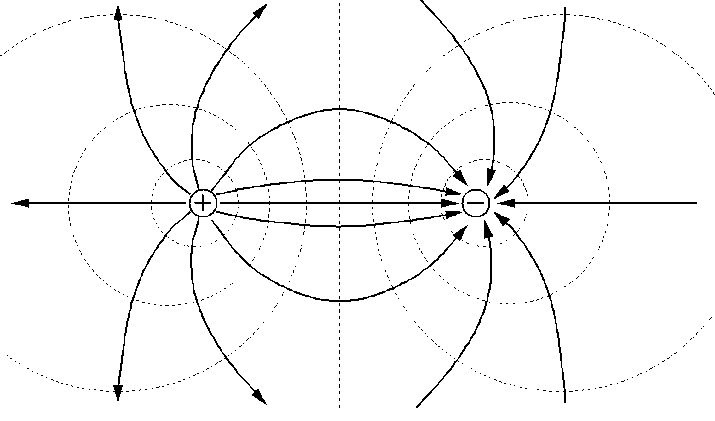 In electrostatics, lines of force are orthogonal to equipotential curves.
In thermodynamics, the flow of heat across a plane surface is orthogonal to the isothermal curves.
In hydrodynamics, the flow (stream) lines are orthogonal trajectories of the velocity potential curves.
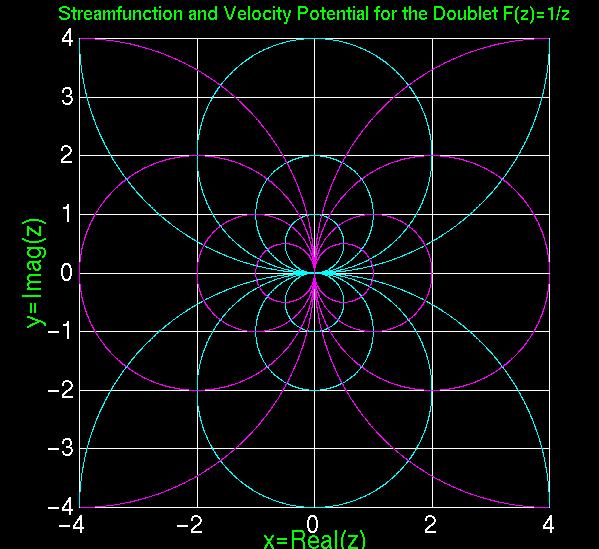 Orthogonal Trajectories
If one family of curves intersects another family of curves at right angles, then the two families are said to be mutually orthogonal, and each curve in one of the families is called an orthogonal trajectory of the other family.
The slopes are negative reciprocals of each other.
Finding Orthogonal Trajectories
Homework AB
Page 431: 
5-50 every five, 64, 66, 83abc, 90